Unveiling Societal Norms in Pride and Prejudice
Character Analysis
Essential Questions
How are characters’ actions subject to societal norms? 
How is an author and their characters influenced by societal norms?
Lesson Objectives
Identify and interpret the portrayal of historic societal norms in the novel through analyzing the characters.
Examine textual evidence to create character analysis. 
Compare themes from the novel to contemporary societal issues.
ABC Graffiti
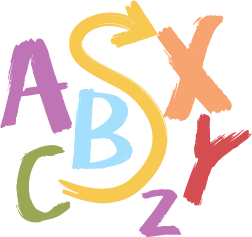 Work in small groups to brainstorm words or phrases that relate to historical occupations and careers. 
(Ex. Doctor-M, Nurse-F)
Be prepared to rotate to a different poster when time is called. 
Pay attention to the focus for each round. 
You will only need the marker provided to your group. Try to fill in the remaining letters of other posters as you rotate through the various posters.
[Speaker Notes: K20 Center. (n.d.). ABC Graffiti. Strategies. https://learn.k20center.ou.edu/strategy/96]
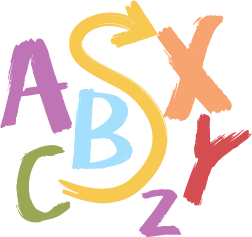 ABC Graffiti - Round 1
Focus: Write and label words or phrases that relate to historical occupations and careers. (Ex. Doctor-M, Nurse-F)
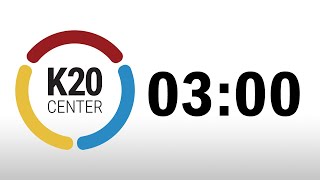 3 Minute K20 Timer
[Speaker Notes: K20 Center. (n.d.). ABC Graffiti. Strategies. https://learn.k20center.ou.edu/strategy/96]
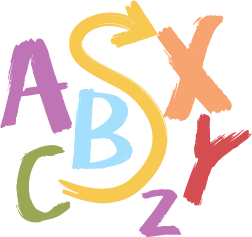 ABC Graffiti - Round 2
Focus: Add words and phrases for the letters that haven’t already been addressed.
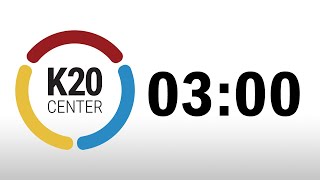 3 Minute K20 Timer
[Speaker Notes: K20 Center. (n.d.). ABC Graffiti. Strategies. https://learn.k20center.ou.edu/strategy/96]
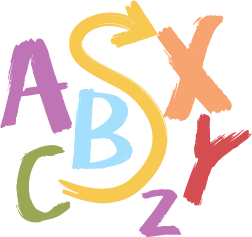 ABC Graffiti - Round 3
Focus: 1) Still add words and phrases for the letters that haven’t already been addressed. 
2) This time you may use outside sources and can additionally focus on anything related to Jane Austen or Regency England (1795-1837).
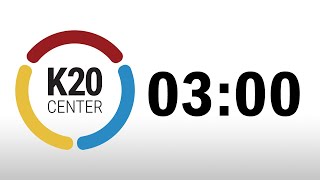 3 Minute K20 Timer
[Speaker Notes: K20 Center. (n.d.). ABC Graffiti. Strategies. https://learn.k20center.ou.edu/strategy/96]
Pride and Prejudice
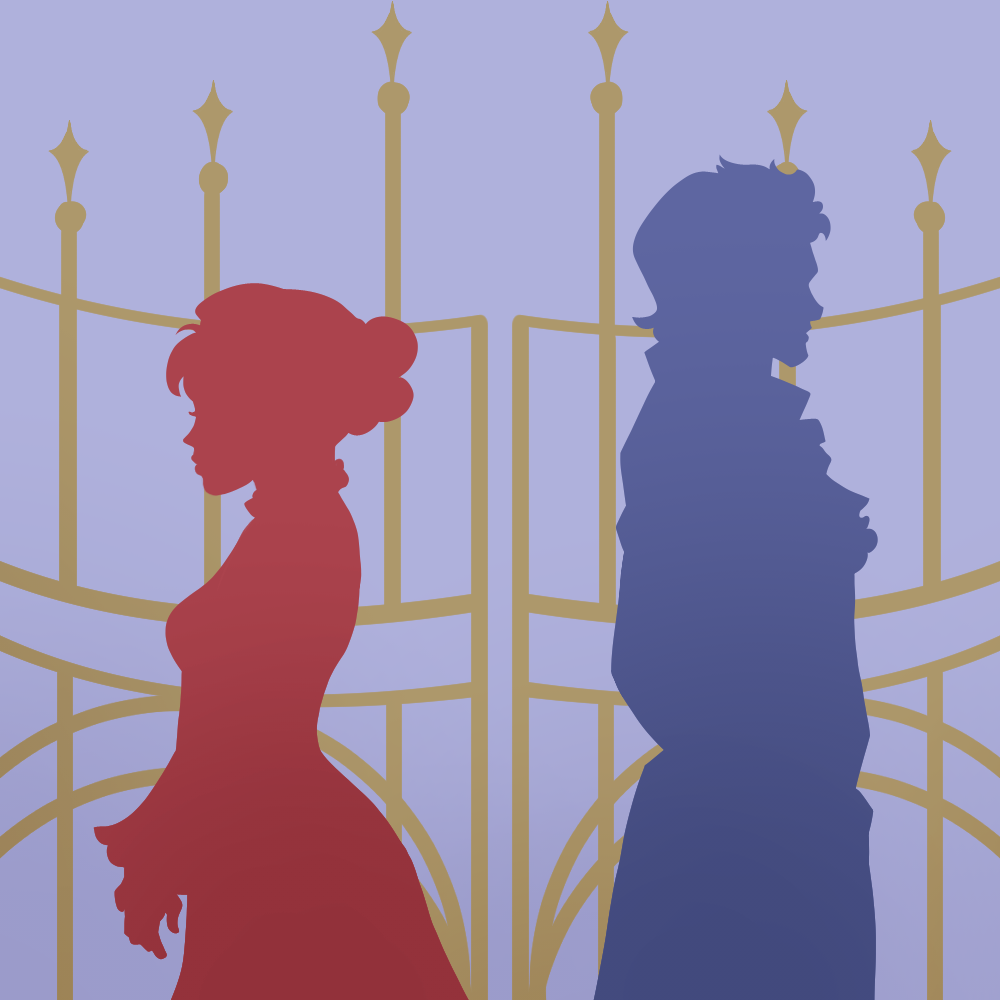 •Read through Chapter 1
•Look for examples of the following:
●Tone
●Central Themes
●Underline Vocabulary words you don’t know
[Speaker Notes: K20 Center. (n.d.). Novel in a day. Strategies. https://learn.k20center.ou.edu/strategy/74]
Tone
[tōn]
noun
1. Speaker or narrator’s attitude toward the subject of the piece distinct from mood in that it is not used to evoke a particular feeling in the reader
 2. The general character or attitude of a place, piece of writing, situation, etc.
Theme
ˈthēm
Noun
1. A subject or topic of discourse or artistic representation;a specific and distinctive quality, characteristic, or concern
2. A melodic subject of a musical composition or movement
3. A written exercise: composition
[Speaker Notes: Merriam-Webster. (n.d.). Theme definition & meaning. Merriam-Webster. https://www.merriam-webster.com/dictionary/theme]
Chapter 1 - Discussion
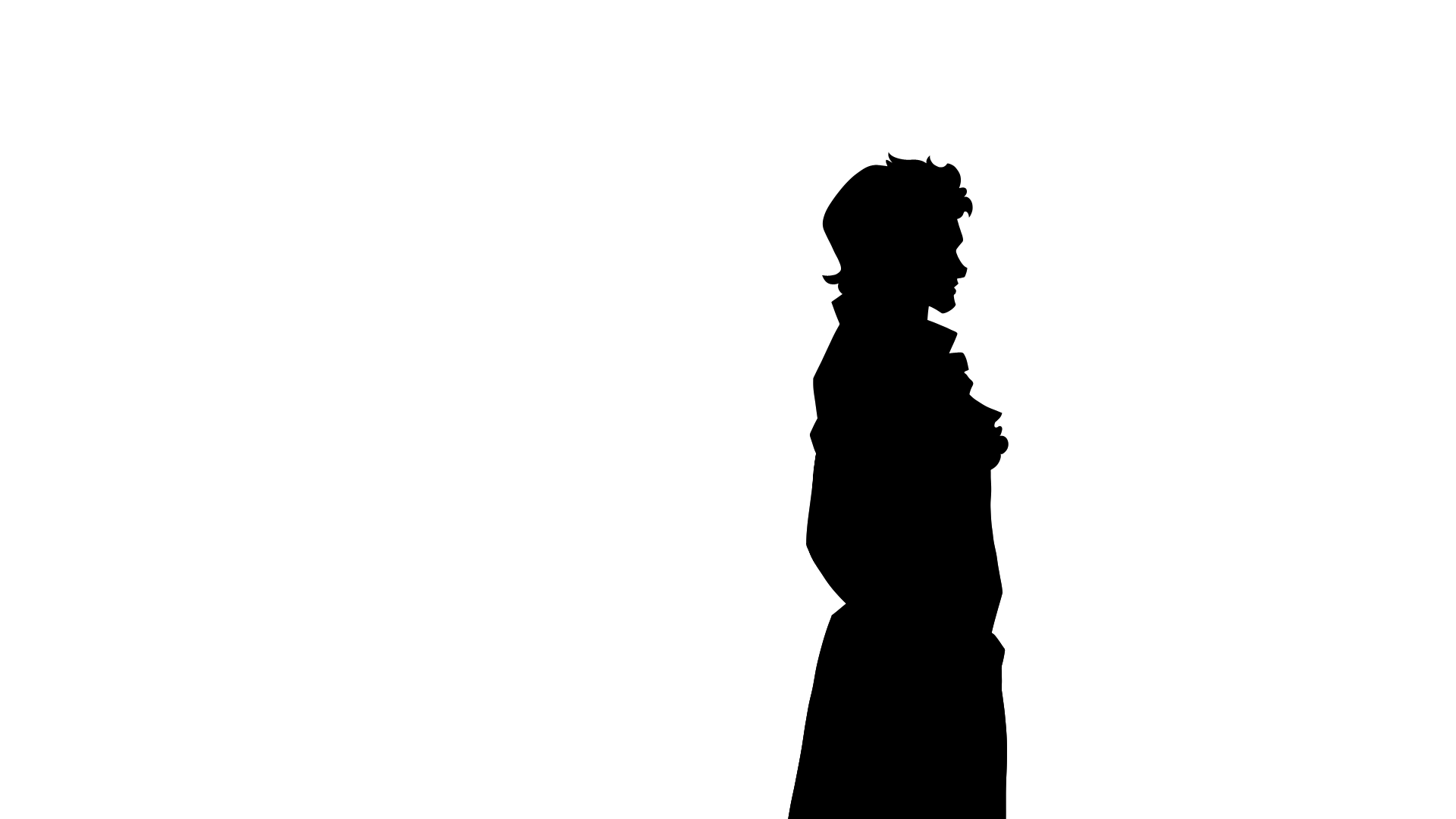 What themes did you notice in Chapter 1? 
What tone is Jane Austen setting so far? How do you know? 
What predictions do you have about the next chapter?
Themes in Pride and Prejudice
The Dangers of Pride and Prejudice: The title itself highlights the pitfalls of letting pride and preconceived notions cloud judgment. Characters like Elizabeth Bennet and Mr. Darcy initially misjudge each other based on social class and first impressions.
The Importance of Self-Awareness: Both Elizabeth and Darcy undergo significant personal growth. Recognizing one’s own flaws and biases is crucial for personal development and healthy relationships.
Value of Individuality: The story emphasizes the importance of marrying for love rather than social status. Elizabeth's refusal to conform to societal expectations in her choice of partner underscores the value of individual desires.
The Influence of Social Class: Austen critiques the rigid class structures of her time, showing how they affect relationships and personal choices. The characters' struggles reflect broader societal issues.
Communication and Misunderstanding: Miscommunication plays a significant role in the plot, demonstrating how assumptions and lack of clear communication can lead to conflict and misunderstanding in relationships.
The Complexity of Human Relationships: The novel explores a variety of relationships, from familial bonds to friendships and romantic entanglements, illustrating that human connections are nuanced
        and often complicated.
Vocabulary
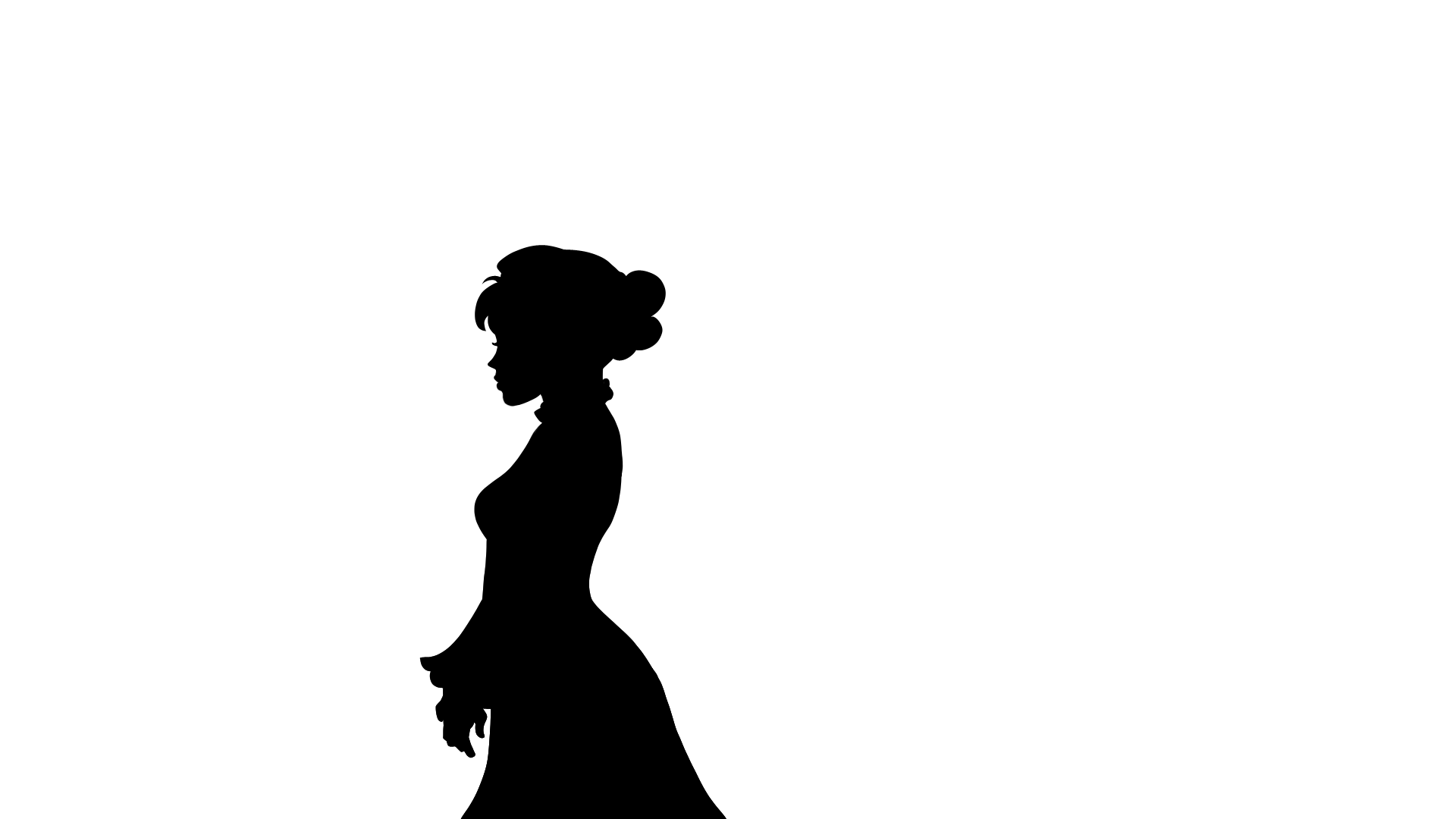 Words from the Novel
Words important for Context
entailment
dowry
gentry
chivalry
patriarchy
matriarchy
suffrage
feminism
gender equity
gender socialization
femininity
masculinity
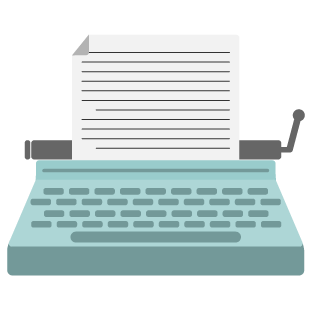 Novel in a Day
1. Divide the 10 chapters you were given amongst your
         group members. 
     2. Read! 
     3. Access the “Pride & Prejudice Activity” slide deck. 
     • Type in [insert url]
     • Scan QR code
4. Complete the Novel in a Day activity.
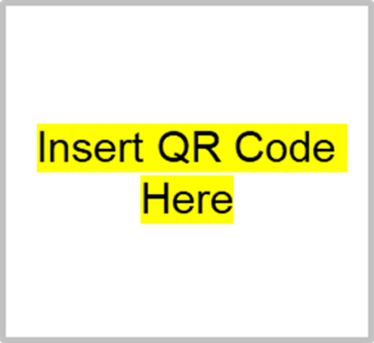 [Speaker Notes: K20 Center. (n.d.). Novel in a day. Strategies. https://learn.k20center.ou.edu/strategy/74]
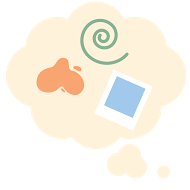 Color, Symbol, Image
Choose your character!
On your handout, choose a color, a symbol, a quote, and an image that represents your group’s understanding of that character.
Explain the reasoning for your choices.
Add your work to the “Pride & Prejudice Activity” Google slides.
[Speaker Notes: K20 Center. (n.d.). Color, symbol, image. Strategies. https://learn.k20center.ou.edu/strategy/161]
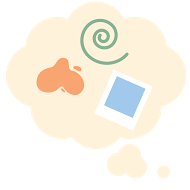 Color, Symbol, Image
Once your group has completed your CSI slide, review other groups’ summaries and CSI slides. 
Use the emoji’s found on the “Directions 2” slide in the Pride & Prejudice Activity slides to add your reactions to other slides.
[Speaker Notes: K20 Center. (n.d.). Color, symbol, image. Strategies. https://learn.k20center.ou.edu/strategy/161]
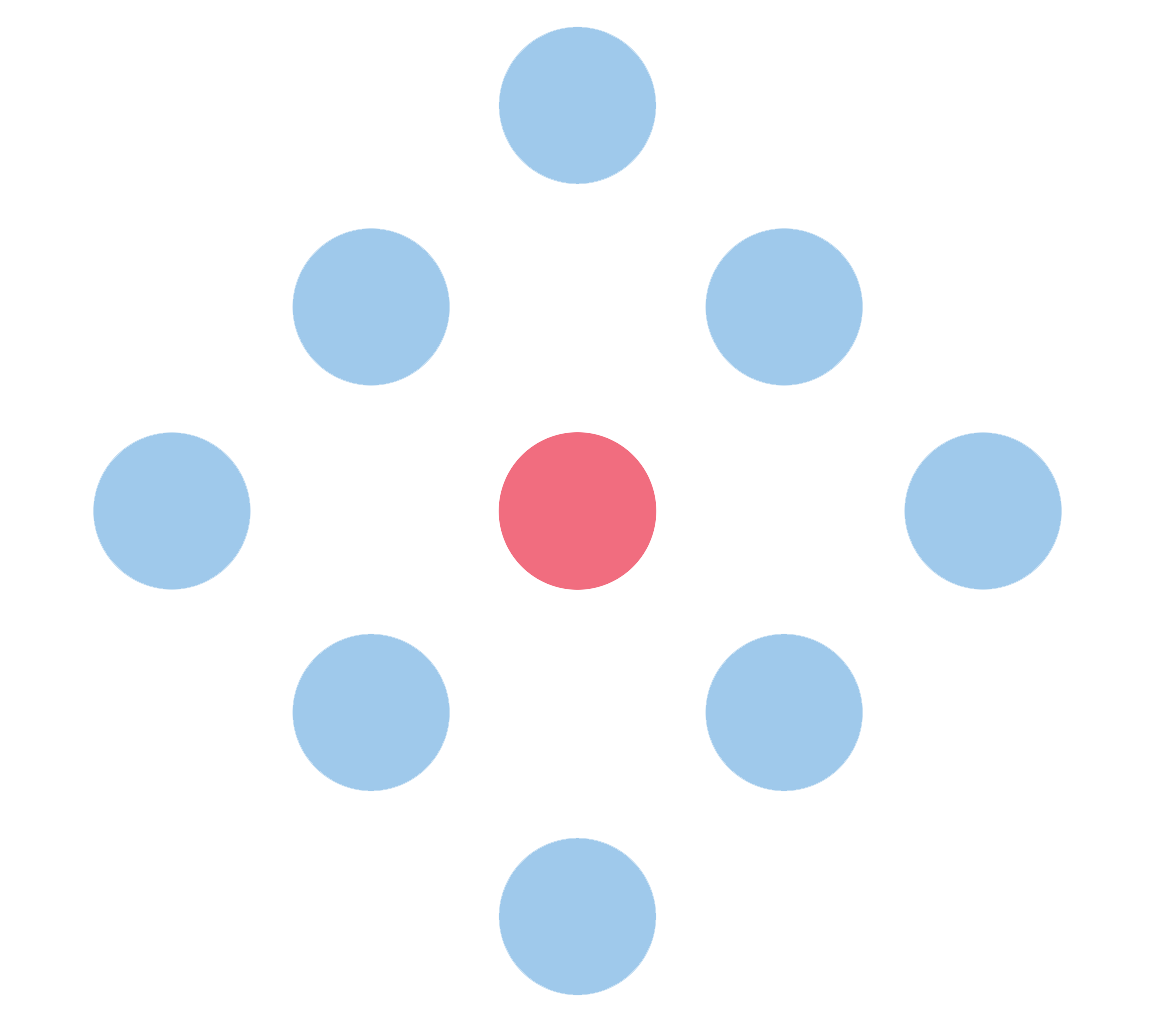 Wakelet
Learn what life was like during the time of Jane Austen. 
Access the Regency England Wakelet. 
Type in: http://k20.ou.edu/regency 
Scan QR Code
Choose one column or topic to focus on.
Explore the content.
Watch the video
Read the blurb
Analyze the image
Add your Point of Most Significance to your topic’s google slide using the same Pride & Prejudice Activity slide deck from earlier.
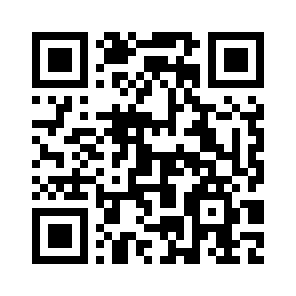 [Speaker Notes: K20 Center. (n.d.). Poms: point of most significance. Strategies. https://learn.k20center.ou.edu/strategy/101​​​​​​​
K20 Center. (n.d.). Wakelet. Tech tools. https://learn.k20center.ou.edu/tech-tool/2180]
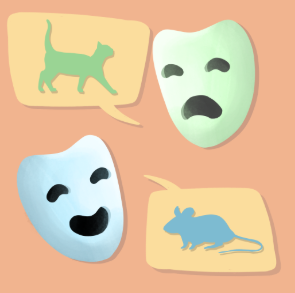 Role-Play Conversation
Get into groups of 3.
Select a slip of paper. 
Ex: Elizabeth and Lady Catherine. 
Briefly discuss the characters and brainstorm a potential scene from the novel. 
Possible scene to reimagine: The conversation where Lady Catherine confronts Elizabeth about her intentions with Mr. Darcy.
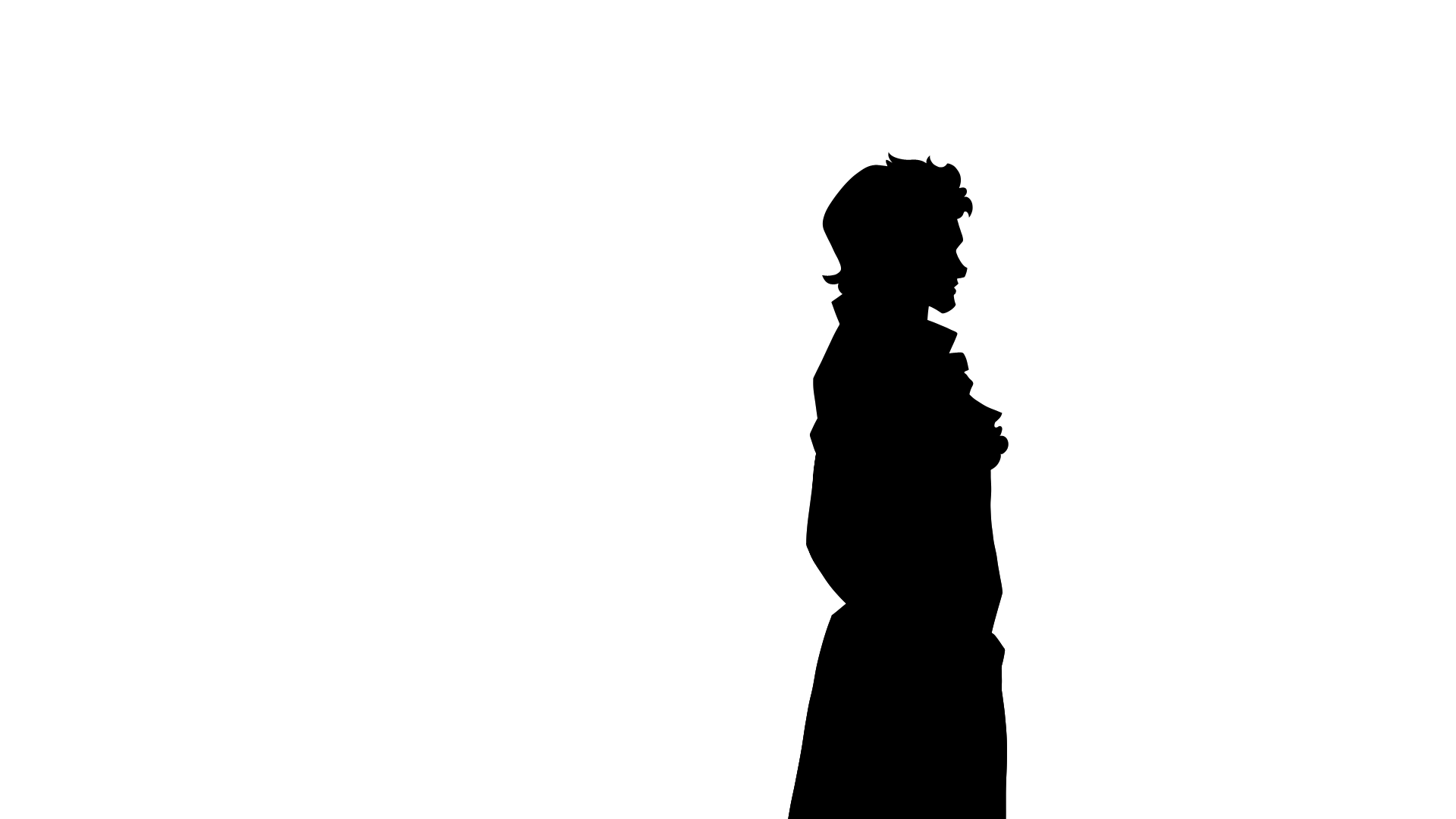 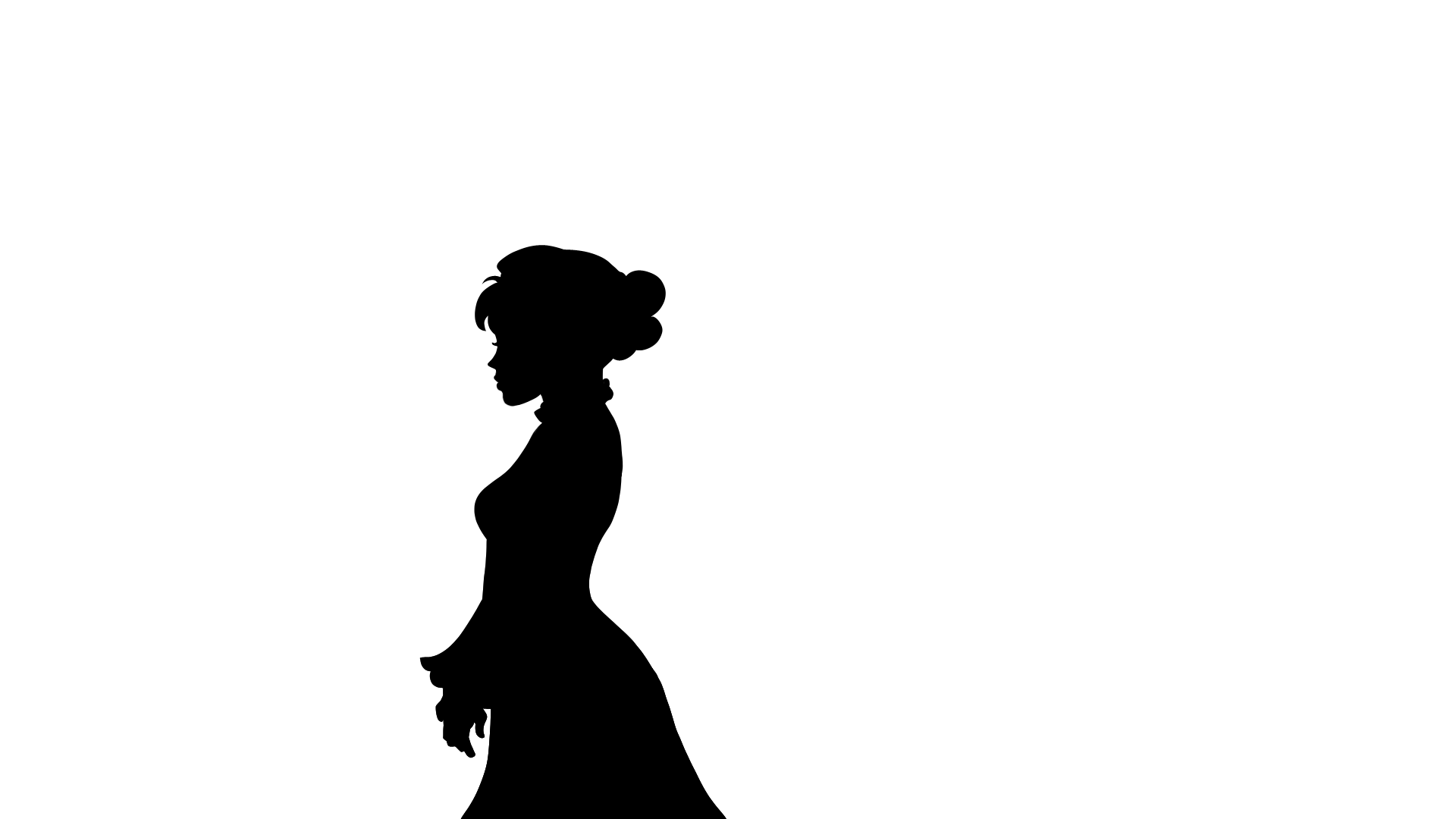 [Speaker Notes: K20 Center. (n.d.). Role-Play Conversations. Strategies. https://learn.k20center.ou.edu/strategy/3372]
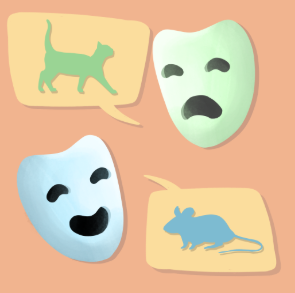 Role-Play Conversation
Actor 1 
Choose a character.
Write a brief description of your character’s societal norms. 
Switch your character’s description of societal norms with that of Actor 2.
Take time to consider how to play your chosen character using Actor 2’s description.
Actor 2 
Same as Actor 1 but reversed!
[Speaker Notes: K20 Center. (n.d.). Role-Play Conversations. Strategies. https://learn.k20center.ou.edu/strategy/3372]
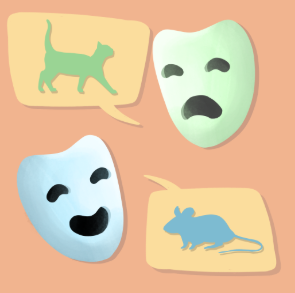 Role-Play Conversation
Actors 1 & 2
Play the scene!
Scribe 
Record conversation with a phone. 
Make notes on observations during the scene.
Ex: what are the difficulties playing different societal norms?
Summarize conversation and observations.
[Speaker Notes: K20 Center. (n.d.). Role-Play Conversations. Strategies. https://learn.k20center.ou.edu/strategy/3372]
Listening for Content
Students who are not presenting should be prepared with a positive comment and/or a content or delivery-related question(s). 
Examples:
In the scene at the party, you played Mr. Darcy with Mrs. Bennet’s need for her daughters to marry really well. When you said…, it was so…!
Why did you have Mr. Darcy offer Mrs. Bennet and her daughters an invitation to visit him and Mr. Bingley the day after the party?
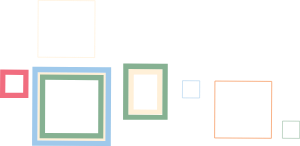 Gallery Walk
Walk around the room and read each group’s notes and summaries. 
Sticky note 1: Write a comment about what you agreed with.
Sticky note 2: Write about an additional observation or disagreement.
[Speaker Notes: K20 Center. (n.d.). Gallery walk/carousel. Strategies. https://learn.k20center.ou.edu/strategy/118]
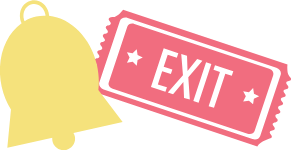 Exit Ticket
On a separate sheet of paper, reflect on the following: 
What have you learned about the Regency era? 
What have you learned about gender norms, societal expectations, and/or social classes? 
How have these influenced the story's characters?
[Speaker Notes: K20 Center. (n.d.). Bell ringers and exit tickets. Strategies. https://learn.k20center.ou.edu/strategy/125]